Contact Center Approach
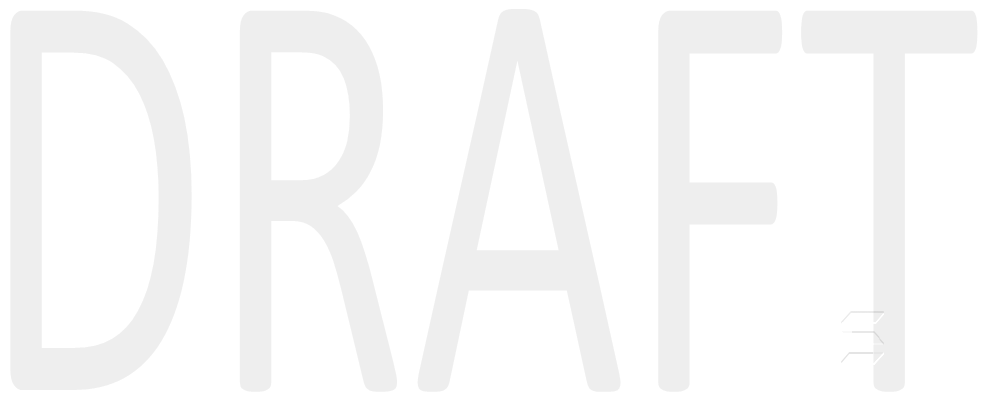 Thursday, April 23, 2020
Schedule for a 58 County Contact Center Solution
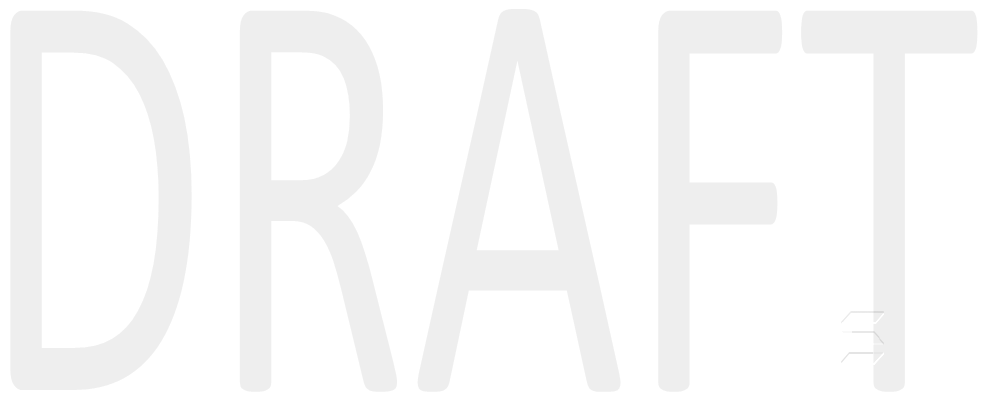 Wave 4
Sep 24
Wave 3
Wave 6
Possible Project Start Date
Feb 1
Wave 1
Jan 14
Jul 15
Nov 18
Wave 5
C-IV
 Go Live
*LA Go Live
Wave 2
Feb 18
Apr 15
Sep 16
Jan 13
2020
2021
2022
2023
2023
2020
Today
Definition / Approval
Mar 23 - Feb 8
Move C-IV County Contact Center in CalSAWS
Jan 18 - Sep 24
Incorporate Requirements Needed for LA
Feb 8 - Apr 1
Incorporate Requirements Needed for CalWIN
Feb 5 - Oct 14
Before diving into the 58-County Contact Center solution development and approval process, let’s look at the critical path deadlines
*Note: LA go live to be determined based on the timeline for requirements specific to LA gathered during the Functional Design Session
In Progress Functional Design Contact Center Timeline
Functional Design Kickoff
Advocate Update
Advocate Session
Submit
 CRFI
Feb
Apr
Jun
Aug
Oct
Dec
Feb
Apr 27
Today
PSC/JPA
PSC/JPA
PSC/JPA
May 27
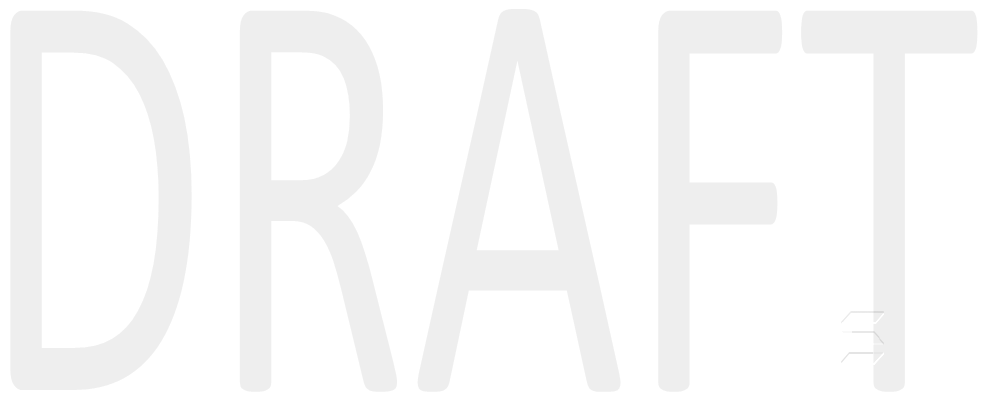 Visit Contact Centers & Organize Approach
May 4 - Jun 5
Meet Reps from each County.
Jun 8 - Jun 12
Sep 18
Compile Counties & Advocates Feedback
Jun 15 - Jul 2
IVR/CC Committee Votes on Finalized Requirements
Jul 6 - Jul 10
2020
Mar 23
Create and Review Solution/Estimate
Jul 13 - Sep 11
Review/Refine with Consortium & Clearbest
Sep 14 - Oct 2
2020
State and Federal Approval
Oct 5 - Feb 5
Key Functional Design Topics
Discuss County vs. Project Managed








Discuss Telephonic Signature Solution
Understand Community-Based Organizations (CBO) Requirements
Understand Foster Care Requirements
CRM (Customer Relationship Management)
Enhance Call Log
Provide API’s for counties to call with their own CRM
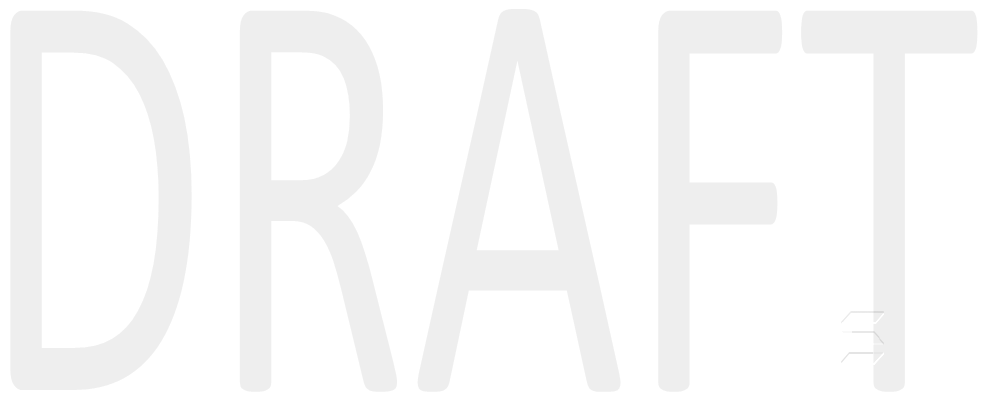 Areas of Discussion for Local/Central Services
Services 
Best                        Done 
Locally
Services Best                         Done                  Centrally
Key Criteria Used for Determining the Contact Center Solutions
As part of the process the Consortium will determine a solution that meets the criteria below:
Meets all of the requirements from the Contact Center Functional Design process
Platform as a Service with a pay only-for-what-you-use cost model
Ability to procure the service through a leveraged government contract vehicle 
The solution needs to be performant (and there will be numerous performance checkpoints throughout the process)
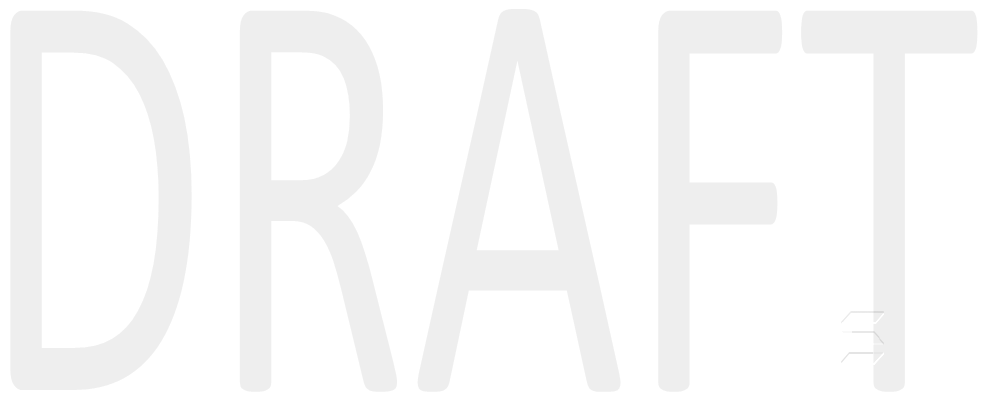